Figure 3. (A) Time- and (B) frequency- domain representations of the speech-evoked auditory brainstem response for each ...
Cereb Cortex, Volume 25, Issue 6, June 2015, Pages 1415–1426, https://doi.org/10.1093/cercor/bht311
The content of this slide may be subject to copyright: please see the slide notes for details.
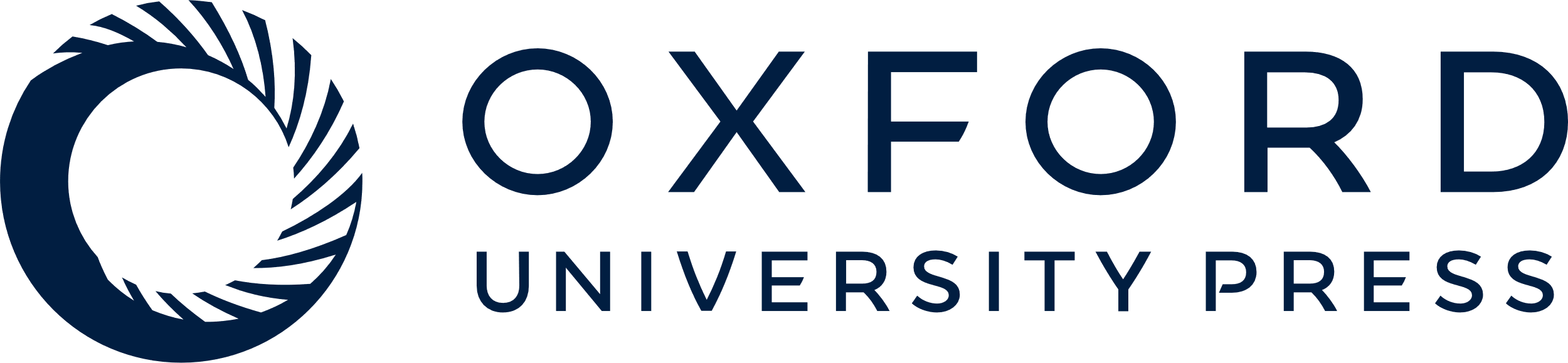 [Speaker Notes: Figure 3. (A) Time- and (B) frequency- domain representations of the speech-evoked auditory brainstem response for each age group represented as different colors.


Unless provided in the caption above, the following copyright applies to the content of this slide: © The Author 2013. Published by Oxford University Press. All rights reserved. For Permissions, please e-mail: journals.permissions@oup.com]